楊玉笙老師
Evaluate
Summative Assessment
 (Integrated Performance Assessment) 
虚拟情人
综合性能力评估 IPA      Summative Assessment: Integrated Performance Assessment (IPA)
Interpretive Reading Task: Students will read and analyze the article. 
Reading comprehension test [with question types explicitly identified]
Provide students with some feedback and then move to the 2nd task 
 Interpersonal Task: Based on the readings, students will use critical thinking skills to discuss and evaluate their viewpoints in pairs.
Guided discussion
Summarize the main arguments
 Presentational Writing Task: Students will present their viewpoints in writing, integrating what they have read, viewed and discussed throughout the unit into an in-depth persuasive email.
Suggested structure
Grading rubric
Unit Overview
你们一起留学认识的好友JJ非常希望谈恋爱，但是一直找不到理想的情人。
最近JJ在网上跟你聊天时，告诉你他恋爱了。原来他下载了一个“虚拟情人”的APP，并按照自己的喜好设计了虚拟情人“宝贝”。“宝贝”不但拥有他理想情人的样子，而且愿意随时跟他进行交流，不受任何时间和空间的限制。因此，“虚拟情人”对他所有事情都很了解，他深深地爱上了“宝贝”，几乎所有的事都和“宝贝”分享。然而，你们对JJ恋爱的做法不以为然，认为“宝贝”只是一个假想的角色，跟真人并不相同。
考虑到JJ比较“宅”，情感丰富却又非常敏感，也有点固执，不容易被说服。为了劝JJ好好考虑这段关系，你们上网查找有关的报导。浏览了报导之后，你们还讨论了一下，补充了彼此的观点，然后把想法和建议写成一封邮件发给JJ。
阅读文章前的讨论
Pre-reading
1
“虚拟情人”让你联想到什么？为什么？
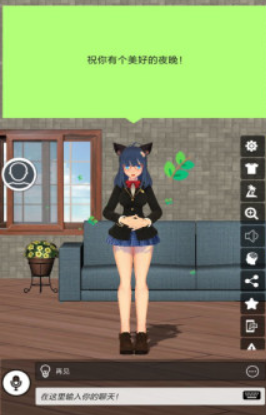 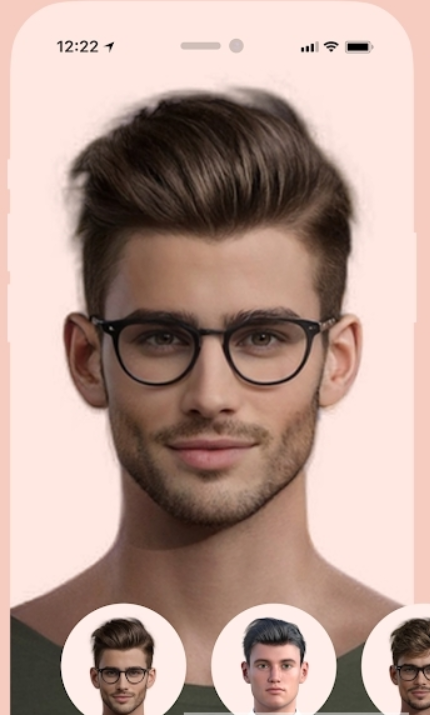 https://www.cr173.com/soft/1592181.html
阅读文章前的讨论      Pre-reading: work in a group (3-4 people)
1
“虚拟情人”的议题为何重要？(1)      During Reading: Read the following passage
2
1
ChatGPT虽然只有文字，但是早已有其他“虚拟情人”概念的App，在国外带来许多负面影响，并引发讨论。以最知名的“Replika”为例，你不但能和它对话，还能使用“AR”功能让虚拟情人出现在你眼前。它会记得你的生日，在你寂寞、难过时陪你聊天，你还能选择它的长相、服装、个性。根据一份研究调查，在美国使用者之中，有10％的人把Replika情人当做“真正的情人”，而在中国使用者中，这个比例为40%。
	目前ChatGPT正在全球进行 “虚拟情人”的测试。它的对话能力、互动能力、感情能力再配合3D人物，其影响力与破坏力将比Replika更大。
	虚拟情人的功能是ChatGPT系统的一个研究领域。随着ChatGPT技术的迅速发展，未来能提供更加个性化和感情化的人机互动体验。ChatGPT会根据你的要求模拟出一个“人”，按照你设定的方式来跟你说话、互动。这项技术将吸引更多使用者，特别是在现实生活中感到寂寞、空虛或无法找到合适伴侣的人。虚拟情人也将为专注于事业、个人生活的年轻人提供一种“替代选择”。和虚拟情人谈恋爱不但比追求真人更容易，而且它更温柔、更体贴、更配合、更“懂”你。
2
3
原文来源
(1)https://vocus.cc/article/641062ebfd89780001989a50
(2)https://tutanota.com/zh_hans/blog/posts/chatgpt-privacy
“虚拟情人”的议题为何重要？      Answer the following questions
2
1) ____ 第一段主要说的是什么？
a) 为何“虚拟情人” 是一个全新的概念		
b) 介绍“Replika”的功能与使用情况
c) 关于“虚拟情人”的议题开始受到关注
请说明你的选择
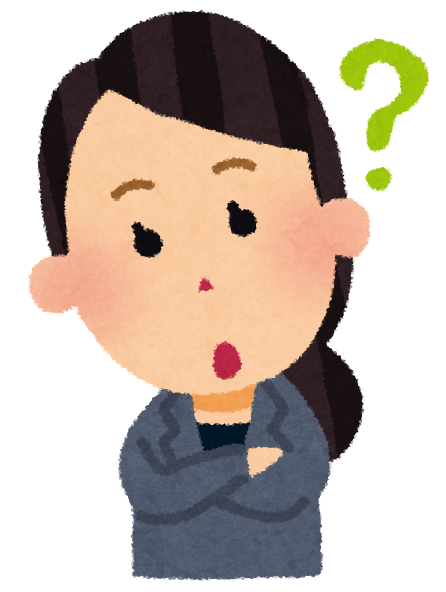 “虚拟情人”的议题为何重要？      Answer the following questions
2
1) ____ 第一段主要说的是什么？
a) 为何“虚拟情人” 是一个全新的概念		
b) 介绍“Replika”的功能与使用情况
c) 关于“虚拟情人”的议题开始受到关注
“虚拟情人”的议题为何重要？      Answer the following questions
2
2) ____ 第三段主要说的是什么？
a) “虚拟情人”为什么对人们有吸引力 		
b) ChatGPT为什么能设计出“虚拟情人”
c) “虚拟情人”对当今的社会有何影响
请说明你的选择
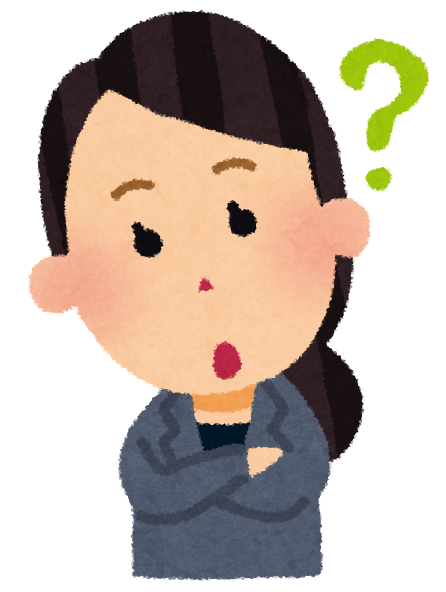 “虚拟情人”的议题为何重要？      Answer the following questions
2
2) ____ 第三段主要说的是什么？
a) “虚拟情人”为什么对人们有吸引力 		
b) ChatGPT为什么能设计出“虚拟情人”
c) “虚拟情人”对当今的社会有何影响
“虚拟情人”的议题为何重要？ (2)      During Reading: Read the following passage
2
4
然而，潜在的道德和社会问题也不能忽视。首先，这种虚拟情人技术可能会影响使用者在现实世界的人际关系和社交互动，例如减少人们与现实世界中的人的互动与交流。其次，ChatGPT虚拟情人涉及大量个人信息和隐私问题，因此需要制定相关的隐私保护法规。尽管网络时代带来了无数的好处，但随着我们越来越依赖科技来进行交流，我们也在网上留下了大量的个人信息。在当今的世界上，个人信息是有价值的。当个人信息在我们不知道或不同意的情况下被收集和分享时，我们的行动、想法等就可以被其他人或组织监控和分析，甚至利用这些信息来影响我们。
	除此之外，社会和文化价值观也会决定人们对虚拟情人技术的态度。跟美国相比，台湾的社会和文化较为保守，可能因此对虚拟情人等技术持反对或保留的态度。
	在“虚拟情人”潮流已经无法抵挡的现在，我们应加快对这个议题的认识，并进行思考、讨论，决定是否要限制它的某些功能。
5
6
原文来源
(1)https://vocus.cc/article/641062ebfd89780001989a50
(2)https://tutanota.com/zh_hans/blog/posts/chatgpt-privacy
“虚拟情人”的议题为何重要？      Answer the following questions
2
3)第四段主要说的是什么？
支持的论点(supporting ideas)有哪些？
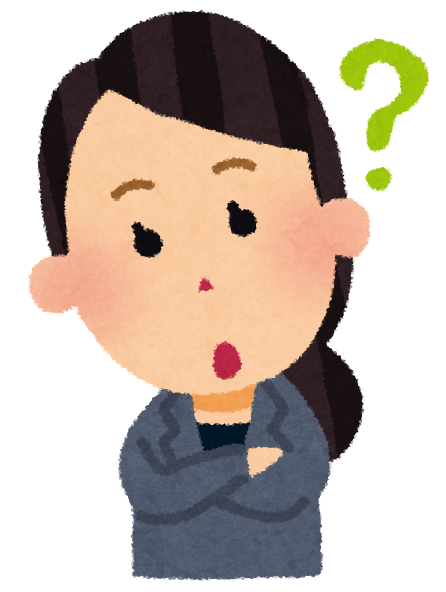 “虚拟情人”的议题为何重要？      Answer the following questions
2
3)第四段主要说的是什么？
“虚拟情人”潜在的道德和社会问题。

支持的论点(supporting ideas)：
a)这种技术会影响使用者在现实世界的人际关系和社交互动。
b)使用者在网上留下大量的个人信息，可能引起跟隐私有关的问题。
“虚拟情人”的议题为何重要？      Answer the following questions
2
4) ____ 对于ChatGPT正在研发的“虚拟情人“功能，作者的看法是？
最好禁止	
应该讨论	
可以鼓励	 
让政府决定
请说明你的选择
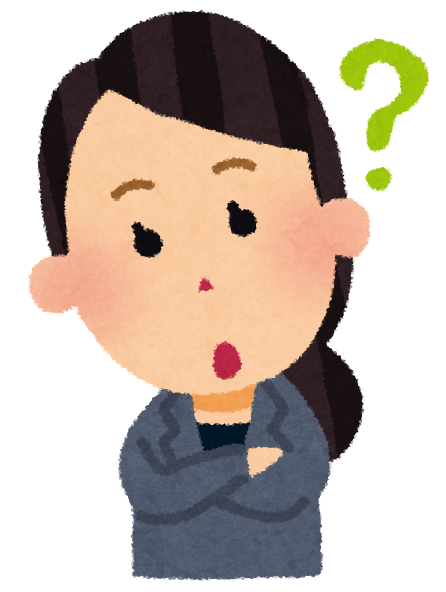 “虚拟情人”的议题为何重要？      Answer the following questions
2
4) ____ 对于ChatGPT正在研发的“虚拟情人“功能，作者的看法是？
最好禁止	
应该讨论	
可以鼓励
让政府决定
“虚拟情人”的议题为何重要？      Complete the graphic organizer & Summary
2
完成表格 Complete the graphic organizer. 
请用1-2句话，写出每一段的大意。
“虚拟情人”的议题为何重要？      Answer the following questions
2
为什么说ChatGPT的“虚拟情人”会比现有的Replika的影响力与破坏力更大? 

台湾社会为什么可能会反对“虚拟情人”？如果在美国推出“虚拟情人”，你会持支持还是反对的态度，为什么？
Unit Overview
你们一起留学认识的好友JJ非常希望谈恋爱，但是一直找不到理想的情人。
最近JJ在网上跟你聊天时，告诉你他恋爱了。原来他下载了一个“虚拟情人”的APP，并按照自己的喜好设计了虚拟情人“宝贝”。“宝贝”不但拥有他理想情人的样子，而且愿意随时跟他进行交流，不受任何时间和空间的限制。因此，“虚拟情人”对他所有事情都很了解，他深深地爱上了“宝贝”，几乎所有的事都和“宝贝”分享。然而，你们对JJ恋爱的做法不以为然，认为“宝贝”只是一个假想的角色，跟真人并不相同。
考虑到JJ比较“宅”，情感丰富却又非常敏感，也有点固执，不容易被说服。为了劝JJ好好考虑这段关系，你们上网查找有关的报导。浏览了报导之后，你们还讨论了一下，补充了彼此的观点，然后把想法和建议写成一封邮件发给JJ。
讨论Group discussion
3
理解
对JJ的做法表示理解
论点
表示担忧
分析利弊
建议
这样做对JJ有什么好处
由于JJ比较“宅”，情感丰富却又非常敏感，也有点固执，不容易被说服。为了写出一封有说服力的邮件，你们浏览了有关报导后，决定讨论一下，补充彼此的观点，并且提出给JJ的建议。
[Speaker Notes: 练习5:]
讨论Group discussion
3
Think critically and write strategically. Please adopt newly learned vocabulary as well as 3 sentence structures, and present your view coherently with supporting and logical arguments.
[Speaker Notes: 练习5:]
作文：给JJ的一封信An e-mail to JJ
4
Organization
Part 1: 问候 

Part 2: 表示理解 
有许多人因为...而...，对此，我完全理解。我也觉得...
有些人对...不以为然，我却认为...

Part 3: 提出论点 – 分析利弊
尽管...，然而...
你有没有想过，如果/假如...，...
根据...报导/研究/统计，...，此外，...（举例）

Part 4: 提出建议 –对JJ有什么好处
说了这么多，你想不想...？这样可以...
如果你...，可能会...。你认为呢？
作文：给JJ的一封信An e-mail to JJ
4
Rubric
[Speaker Notes: 练习5:]